Köksbordsmaterial växtnäringsbalanser
Bilder till kokboken om 
växtnäringsbalanser
Flöden in och ut från gården
Ammoniak-
avgång
    kg N/ha
Denitri-
fikation
    kg N/ha
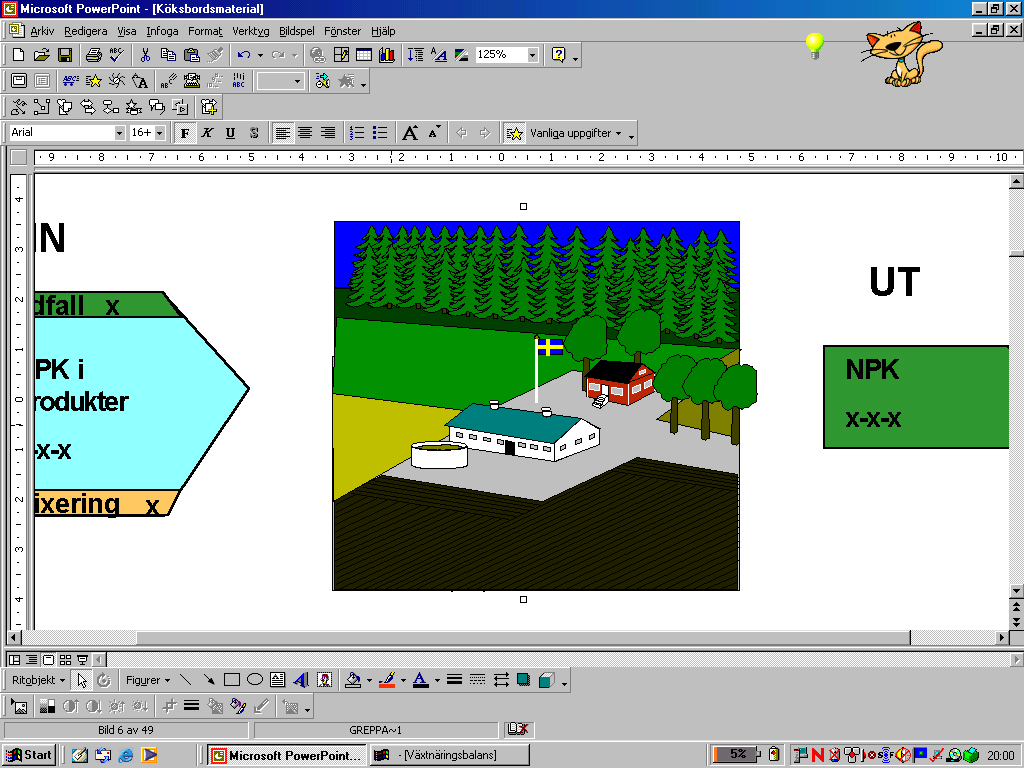 Kvävenedfall
     kg N/ha
Produkter in
N:     kg/ha
P:      kg/ha
K:      kg/ha
Produkter ut
N:     kg/ha
P:      kg/ha
K:     kg/ha
Kvävefixering
    kg N/ha
Utlakning
   kg N/ha
Till mull
  kg N/ha
Från mull
 kg N/ha
Kvävets kretslopp
[Speaker Notes: Lustgas bildas både i nitrifikations- och denitrifikationsprocessen, normalt bildas den mesta lustgasen i denitrifikationen. Vid nitrifikation omvandlas ammonium till nitrat. Det är en syrekrävande process. Om det uppstår syrebrist hämmas nitrifikationen och det finns då risk för att lustgas bildas och avgår. 

Denitrifikation innebär att nitrat omvandlas till olika gasformiga kväveföreningar. Denitrifikationen sker i flera steg där lustgas är ett av mellanstegen och kvävgas är slutprodukten. Denitrifikation sker vid syrebrist när mikroorganismerna använder nitrat istället för syre för sin andning. Om det inte är helt syrefritt ökar risken att processen inte går hela vägen till kvävgas, och att det kan ske utsläpp av lustgas. 

Risken för lustgasavgång ökar om det finns mycket växttillgängligt kväve och lättomsättbart organiskt material (t ex från skörderester) i marken samt syretillgången är dålig. Andelen vattenfyllda porer påverkar hur snabbt syret tränger ner. Ju mer vatten, desto långsammare tränger syret ner.

Situationer som kan ge mycket lustgas: Efter spridning/myllning av stallgödsel om det är mycket vatten i marken (vid regn). Vid tjällossning – mycket vatten och kväve från sönderfrysta celler i marken. 

Reducerad jordbearbetning kan både öka och minska lustgasavgången, beror till stor del på luftningskapaciteten i jorden. Vid redan dålig luftningskapacitet kan syretillförseln i marken bli ännu sämre  ökad risk för lustgasavgång. Reducerad jordbearbetning ger lägre mineralisering, vilket kan bidra till mindre lustgas på jordar med bra luftning.]
Kvävebalans Mjölk
[Speaker Notes: Övergödning, vilka indikatorer beskriver området?
Överskott av kväve och fosfor i växtnäringsbalansen. Gårdens siffror tas från dokumentationen från senaste Greppa Näringen beräkningen i Vera.

Överskotten ökar med ökad djurtäthet på mjölkgårdar, men variationen är stor. 
Bilden visar överskott av kväve för konventionella mjölkgårdar där en växtnäringsbalans har beräknats inom Greppa Näringen. En lantbrukare med till exempel 1 djurenhet per hektar bör försöka komma ner till medeltalet som är cirka 130 kg per hektar.  Överskotten kan förklaras med inlagring/ exploatering av markens kvävepool men också av förluster i from av ammoniakavgång, nitratutlakning, och avgång av kvävgas och lustgas. 

Gränser: Gårdens värde jämförs med ett värde som tas fram genom en regression. Det är olika regressioner för olika produktionsgrenar. 
För grönt i beräkningsverktyget krävs att gårdens värde är mindre än 88,5 % av vad regressionen ger för motsvarande djurtäthet. Rött blir det om värdet är mer än 111,5 % av vad regressionen ger. Dessa procentsatser kommer från att vi satte gränserna vid +-5 kg på en ren växtodlingsgård för avvikelser från regressionens värde. Där ger regressionen 40 kg och 35/40=88,5% och 45/40=111,5%. Samma procentavvikelse har vi använt för alla produktionsgrenar


Använd även jämförelsevärdet som beräknas i Vera för att diskutera potentialen för förbättring. Jämförelsevärdet jämför värden från aktuella gården med gårdar med motsvarande produktion och tar hänsyn till införd eller bortförd stallgödsel.]
Kvävebalans Nötkött
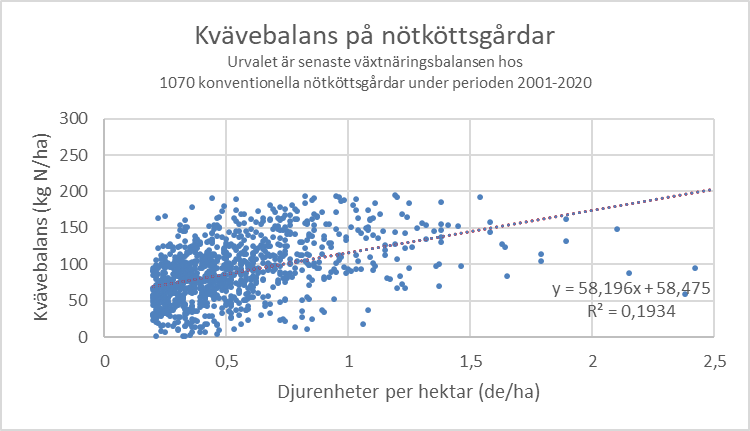 [Speaker Notes: Övergödning, vilka indikatorer beskriver området?
Överskott av kväve och fosfor i växtnäringsbalansen. Gårdens siffror tas från dokumentationen från senaste Greppa Näringen beräkningen i Vera.

Överskotten ökar med ökad djurtäthet på nötköttsgårdar, men variationen är stor.
Bilden visar överskott av kväve för konventionella nötköttsgårdar där en växtnäringsbalans har beräknats inom Greppa Näringen. En lantbrukare med till exempel 0,5 djurenheter per hektar bör försöka komma ner till medeltalet som är cirka 85 kg per hektar. Överskotten kan förklaras med inlagring/ exploatering av markens kvävepool men också av förluster i from av ammoniakavgång, nitratutlakning och avgång av kvävgas och lustgas. 

Gränser: Gårdens värde jämförs med ett värde som tas fram genom en regression. Det är olika regressioner för olika produktionsgrenar. 
För grönt i beräkningsverktyget krävs att gårdens värde är mindre än 88,5 % av vad regressionen ger för motsvarande djurtäthet. Rött blir det om värdet är mer än 111,5 % av vad regressionen ger. Dessa procentsatser kommer från att vi satte gränserna vid +-5 kg på en ren växtodlingsgård för avvikelser från regressionens värde. Där ger regressionen 40 kg och 35/40=88,5% och 45/40=111,5%. Samma procentavvikelse har vi använt för alla produktionsgrenar

Använd även jämförelsevärdet som beräknas i Vera för att diskutera potentialen för förbättring. Jämförelsevärdet jämför värden från aktuella gården med gårdar med motsvarande produktion och tar hänsyn till införd eller bortförd stallgödsel.]
Kvävebalans Gris
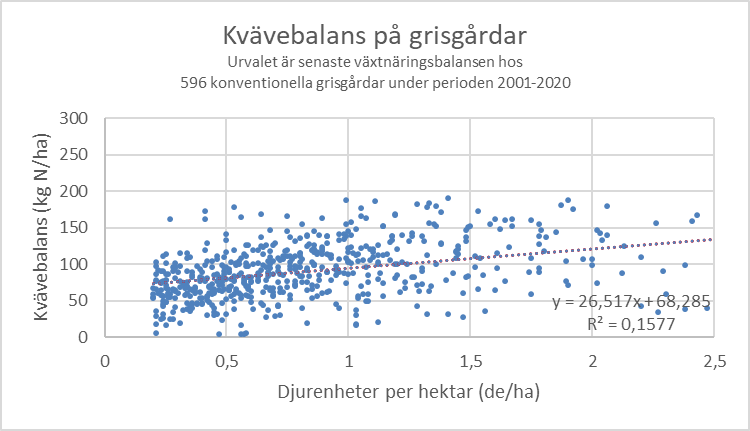 [Speaker Notes: Övergödning, vilka indikatorer beskriver området?
Överskott av kväve och fosfor i växtnäringsbalansen. Gårdens siffror tas från dokumentationen från senaste Greppa Näringen beräkningen i Vera.

Överskotten ökar med ökad djurtäthet på nötköttsgårdar, men variationen är stor.
Bilden visar överskott av kväve för konventionella grisgårdar där en växtnäringsbalans har beräknats nom Greppa Näringen. En lantbrukare med t ex 1 djurenhet per hektar kan försöka komma ner till medeltalet som är cirka 98 kg per hektar. Överskotten kan förklaras med inlagring/ exploatering av markens kvävepool men också av förluster i from av nitratutlakning, ammoniakavgång och avgång av kvävgas och lustgas. 

Gränser: Gårdens värde jämförs med ett värde som tas fram genom en regression. Det är olika regressioner för olika produktionsgrenar. 
För grönt i beräkningsverktyget krävs att gårdens värde är mindre än 88,5 % av vad regressionen ger för motsvarande djurtäthet. Rött blir det om värdet är mer än 111,5 % av vad regressionen ger. Dessa procentsatser kommer från att vi satte gränserna vid +-5 kg på en ren växtodlingsgård för avvikelser från regressionens värde. Där ger regressionen 40 kg och 35/40=88,5% och 45/40=111,5%. Samma procentavvikelse har vi använt för alla produktionsgrenar

Använd även jämförelsevärdet som beräknas i Vera för att diskutera potentialen för förbättring. Jämförelsevärdet jämför värden från aktuella gården med gårdar med motsvarande produktion och tar hänsyn till införd eller bortförd stallgödsel.]
Rekommenderad fosforbalans för olika växtföljder
Växtföljd
Balans vid olika P-AL klass
I        II       III       IVA    IVB      V
Spannmål, Vall	                10        5          0       -10      -20      -20 
Spannmål, oljeväxter	                15        10        5        -10     -25      -25
        
Sockerbetor var 4:e år               20       15        10        0       -15      -20
Potatis var 4:e år  	                 20      15         10       0        -10      -15
[Speaker Notes: Baserat på resonemang kring underhålls P-AL enligt jordbruksverkets rekommendationer för kalkning och gödsling 2022. Vilka grödor som odlas brukar påverka balansen. Vid odling av endast spannmål och vall kan det räcka att ligga i övre delen av P-AL-klass II eller nedre delen av klass III. Vid odling av fosforkrävande grödor som potatis, sockerbetor, majs eller oljeväxter är det lämpligt att ligga i övre delen av klass III eller nedre delen av klass IVA. Tabellen är enbart baserad på grödors bortförsel samt behov av P-tillförsel för att nå mål-P-AL-klass för grödorna och tar inte hänsyn till ekonomin. Bilden beskriver en mer långsiktigt hållbar balans.]
Baserat på gödsling enligt Jordbruksverkets gödslingsrekommendationer till aktuell skördenivå
Växtföljd
P-AL-värde
I        II       III       IVA    IVB      V
Spannmål (7 ton) 	                10        5          0       -10      -20      -20 
Spannmål, oljeväxter	                10        0          0       -10      -25      -25
       (4 ton var 4:e år) 
Sockerbetor                               15       10         0       -10       -20     -20
       (60 ton var 4:e år) 
Potatis (40 ton var 4:e år )  	    20      10         5        -5       -15      -20
[Speaker Notes: Baserat på gödsling enligt jordbruksverkets gödslingsrekommendationer 2022 till aktuell skördenivå. Vilka grödor som odlas brukar påverka balansen. Odlas grödor som normalt gödslas med mer fosfor än vad som förs bort med skörden, tex potatis brukar det bli ett överskott i balansen även i P-AL klass III.
Denna bild beskriver vad som är rimligt/troligt att man hamnar på om man gödslar enligt JV:s gödselrekommendationer där även kortsiktigare ekonomi vägs in.]
Fosforbalans i förhållande till djurtäthet på mjölkgården,
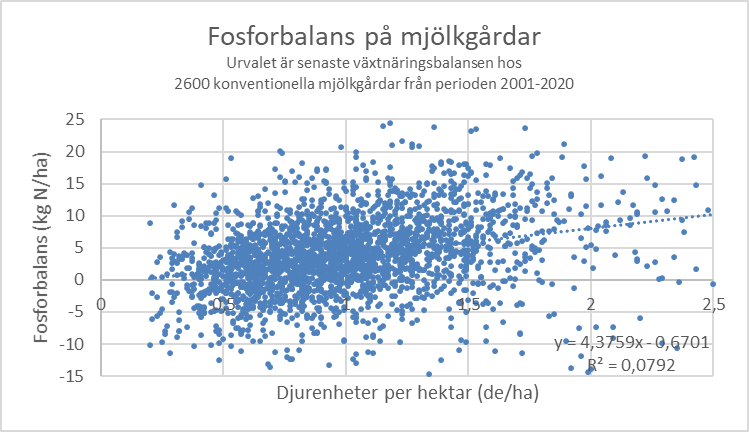 [Speaker Notes: På djurgårdar är spridningen som synes väldigt stor. Även på djurgårdar bör man beakta resultatet i förhållande till markvärde och grödor, men troligtvis är överskottet högre än på en växtodlingsgård. Ett högt P-överskott kan dock tyda på risk för att överskrida lagkravet om 22 kg P/ha, vilket bör ses över. Har gården höga markvärden (IVB-V) och ett P-överskott bör man lyfta frågan kring möjligheterna att avyttra gödsel från gården.]
Fosforbalans i förhållande till djurtäthet på grisgården
P-överskott vs. djurtäthet
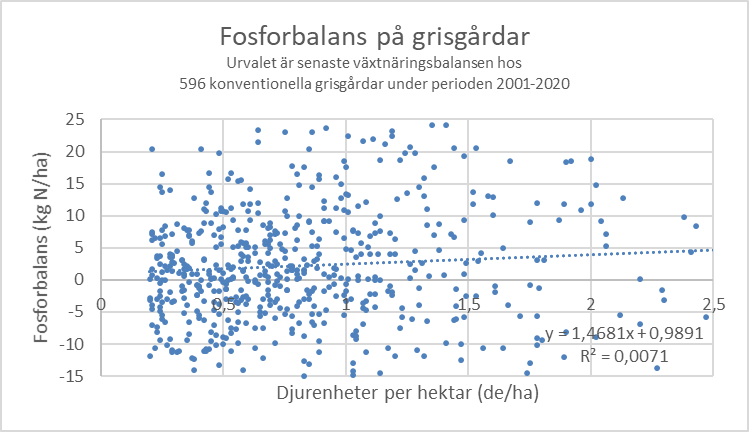 P
Fosforbalans i förhållande till djurtäthet, fjäderfägården
Baserat på gödsling enligt Jordbruksverkets gödslingsrekommendationer till aktuell skördenivå
Växtföljd
K-AL-värde
I        II       III        IV      V
Spannmål (7 ton) 	             20        10       -10      -30      -30 
Spannmål, oljeväxter	             20        10       -10      -25      -30
     (4 ton var 4:e år)
Sockerbetor                            20         5        -20     -40      -45
     (60 ton var 4:e år) 
Potatis (40 ton var 4:e år )     40        20       -10     -35       -75
[Speaker Notes: Baserat på gödsling enligt jordbruksverkets gödslingsrekommendationer till aktuell skördenivå 

Grödor
Vilka grödor som odlas kan också påverka balansen. Vid odling av mycket vall som är en mycket kaliumkrävande gröda blir balansen ofta negativ. Vid odling av potatis blir balansen ofta positiv eftersom kaliumrekommendationen är större än vad som förs bort med potatisskörden.

Ett kaliumöverskott är ett resursslöseri men anses inte som något miljöproblem, utan snarare ett ekonomiskt problem för den som köper in för mycket kalium.]
Utsläpp av växthusgaser från jordbruk 2018, Sverige
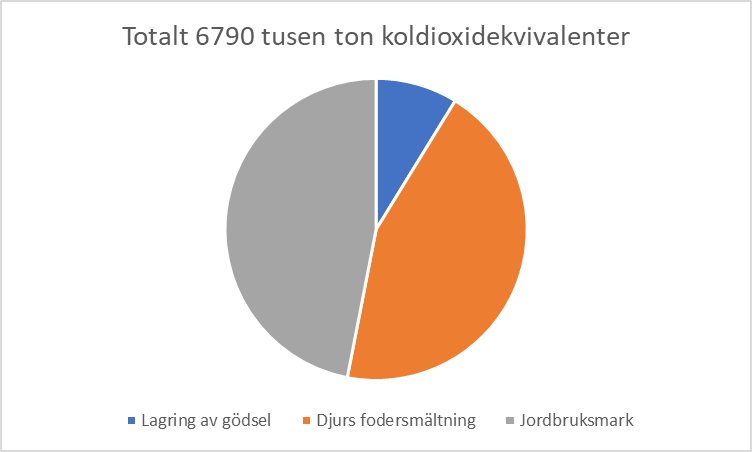 Källa: Naturvårdsverket
[Speaker Notes: Sveriges jordbrukssektor är den största enskilda källan till utsläpp av växthusgaserna lustgas (N2O) och metan (CH4). Båda är kraftigare än CO2 på kort sikt men CH4 bryts ner snabbare än N2O i atmosfären. 
Från jordbrukssektorn redovisas utsläpp av följande källor:
* Metan från djurens fodersmältning
* Metan och lustgas från stallgödsellagring
* Lustgas och koldioxid från jordbruksmark
År 2018 var de totala växthusgasutsläppen från jordbrukssektorn 6,8 miljoner ton koldioxidekvivalenter vilket motsvarar 13 procent av Sveriges totala utsläpp. Hälften av utsläppen bestod av N2O, ca 48 procent av CH4 och resten av CO2. Ungefär hälften av sektorns utsläpp är kopplade till produktionen av animaliska livsmedel som kött, mejeriprodukter och ägg.
Utsläppen från jordbruket har minskat långsamt och är nu 11 procent (0,85 miljon ton koldioxidekvivalenter) lägre än 1990. Minskningen beror framför allt på reducerad djurhållning (främst mjölkkor och grisar) samt minskad användning av mineralgödsel. Effektivisering och bättre stallgödselhantering inom sektorn har också bidragit till att utsläppen minskat. Mellan 2017 och 2018 minskade utsläppen med 3,4 procent (ca 0,24 miljon ton koldioxidekvivalenter) vilket främst beror på en minskad användning av mineralgödsel och lägre utsläpp från skörderester samt minskat CH4-utsläpp från mjölkkors fodersmältning.  
Sedan 1990 minskade försäljningen av mineralgödsel med 18 procent vilket motsvarar en utsläppsminskning med nästan samma mängd. Utsläppen har dock ökat med 24 procent de senaste 6 åren på grund av att försäljningen har ökat.
Försäljning och användning av gödningsmedel påverkas av flera faktorer bl.a. världsmarknaden som påverkar gödselpriset, arealen av åkermark och vilken gröda som odlas. Till exempel bidrog en kombination av gynnsamt väder för höstsådda grödor och stora arealer höstvete till en ökad användning av mineralgödsel under åren 2014/15, vilket ledde till att spannmålsskörden år 2015 var den största sedan år 1997.
På grund av mycket regn hösten 2017 bidrog det till att arealen av de högavkastande höstsådda grödorna minskade och därför minskade behovet av mineralgödsel jämfört med föregående år då arealen höstsådda grödor varit större än normalt. Den ovanligt höga temperaturen och torkan sommaren 2018 gjorde att de planerade skördenivåerna inte kunde nås. Detta resulterade i att spannmålsskörden blev mycket mindre än förra årets skörd och den lägsta på flera decennier.
Det finns ytterligare stora mängder utsläpp kopplade till jordbruket men redovisas under andra sektorer eller i de länder där utsläppen sker. Till exempel så redovisas CO2-avgång från åkermark och betesmark under markanvändningssektorn, medan N2O-utsläppen från själva brukandet av marken redovisas under jordbrukssektorn. Även användning av fossila bränslen, som framför allt används i arbetsmaskiner och uppvärmning av lokaler, redovisas under energisektorn.
Därutöver omfattas inte utsläppen som sker i andra länder vid till exempel produktion av mineralgödsel, foder och andra komponenter inom sektorn som importeras och används i svenskt jordbruk av statistiken eftersom utsläppen sker utomlands. Om dessa utsläpp skulle redovisas under jordbrukssektorn så blir de totala utsläppen från hela sektorn drygt 11 miljoner ton CO2-ekvivalenter. Vilket motsvarardrygt 20 procent av de totala nationella utsläppen.]
Kaliumbalans i förhållande till djurtäthet på mjölkgården
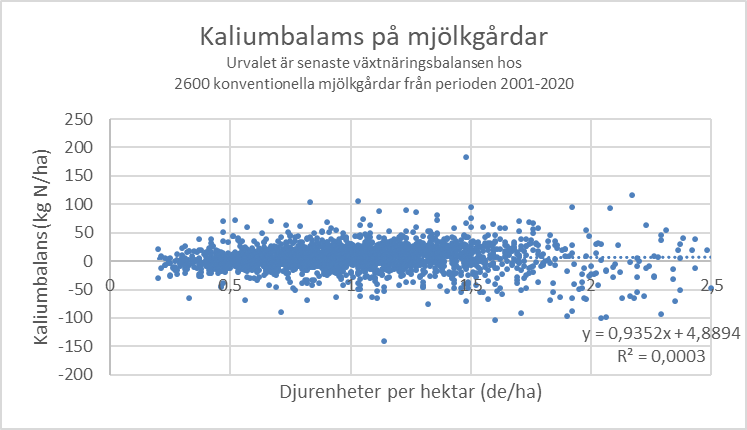 [Speaker Notes: På djurgårdar är spridningen som synes väldigt stor. Även på djurgårdar bör man beakta resultatet i förhållande till markvärde och grödor, men det kan vara rimligt att ha ett högre överskott än på en växtodlingsgård. Ett högt K-överskott är inte ett miljöproblem i sig och inget man styr i foderoptimeringen. Köper gården in mineralgödselkalium kan det dock vara lämpligt att se över om dessa inköp skulle kunna minskas.]
Kaliumbalans i förhållande till djurtäthet på grisgården
Kvävets roll för gårdens utsläpp av växthusgaser
Denitrifikation från stall, gödsellager och mark
Tillverkning av mineralgödsel
Ammoniakavgång
Denitri-fikation
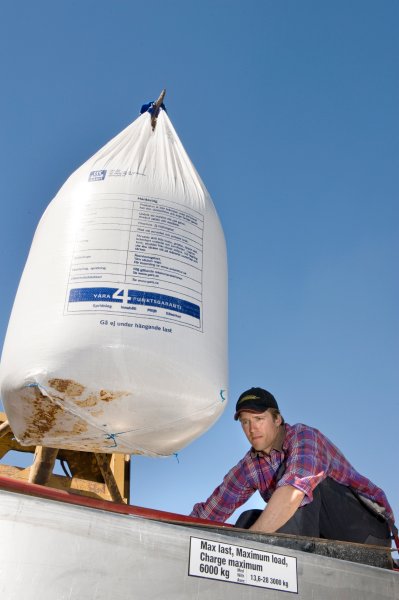 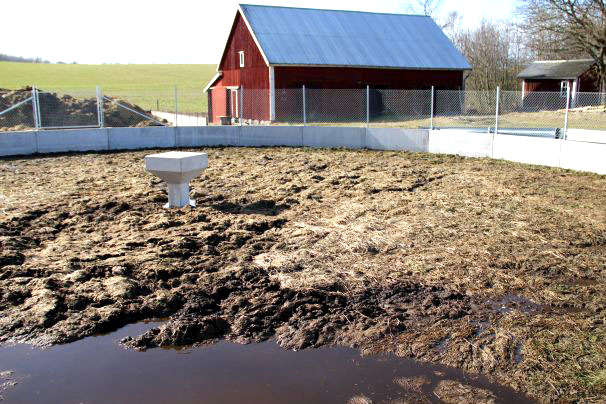 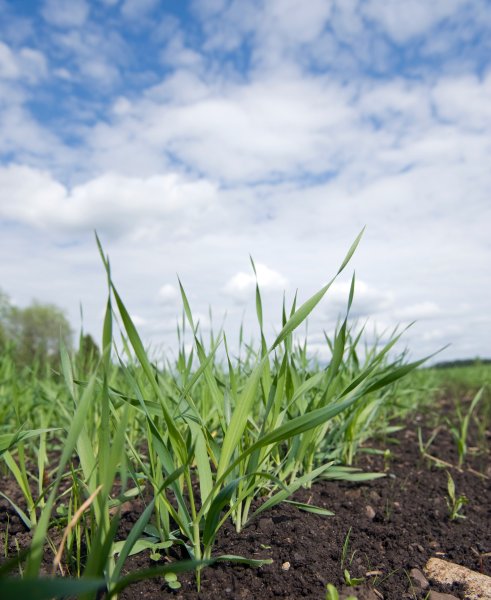 Anrikning på annan plats
Utlakning
[Speaker Notes: Den växthusgas som har koppling till kväve är främst lustgas (N2O). Vid tillverkning av mineralgödselkväve avgår både denna och koldioxid (se mer om detta på nästa bild). Där det finns kväve finns det även risk för att lustgas bildas. Det mesta av lustgasen från svenskt jordbruk bildas när kväve omsätts i marken, men det bildas även en del lustgas vid lagring av stallgödsel. Kväve kan även avges till luften som ammoniak (NH3) eller genom utlakning som nitrat (NO3-). Dessa kväveformer anrikas på annan plats och kan där övergå som lustgas.]
Skillnad i växthusgasutsläpp för mineralgödsel beroende på produktionssätt
*
* Yaras garanti klimatavtryck
[Speaker Notes: Klimatgasutsläppen är betydligt större från ett kilo kväve än från en liter diesel, även med klimatcertifierad gödsel.]
Lustgas från stallgödsel
Lustgas: Gynnas vid omväxlande syrefria och syrerika zoner

Tillgång till kväve och kol
Temperatur (hög temp gynnsamt)
Lagringstid
Ammoniak  indirekta lustgasemissioner
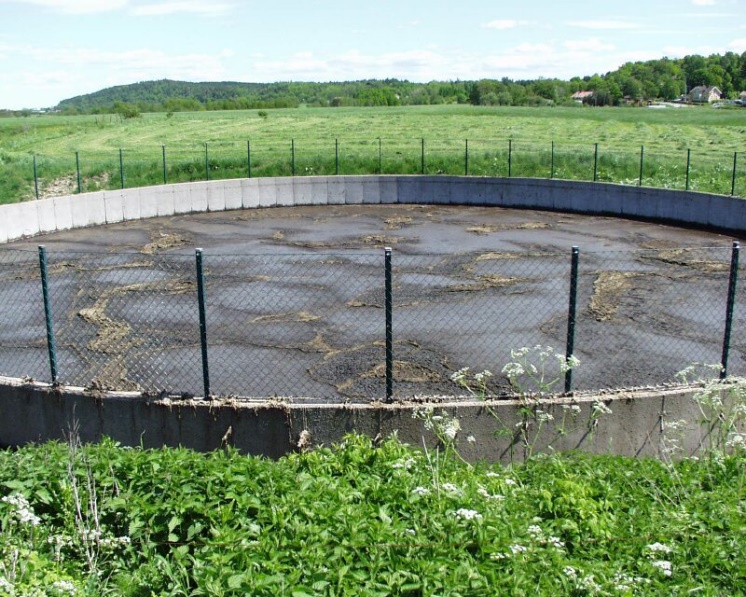 Flytgödsel ger mer metan
Fastgödsel ger mer lustgas
Djupströ ger metan och lustgas
Vikten av gödselanalys
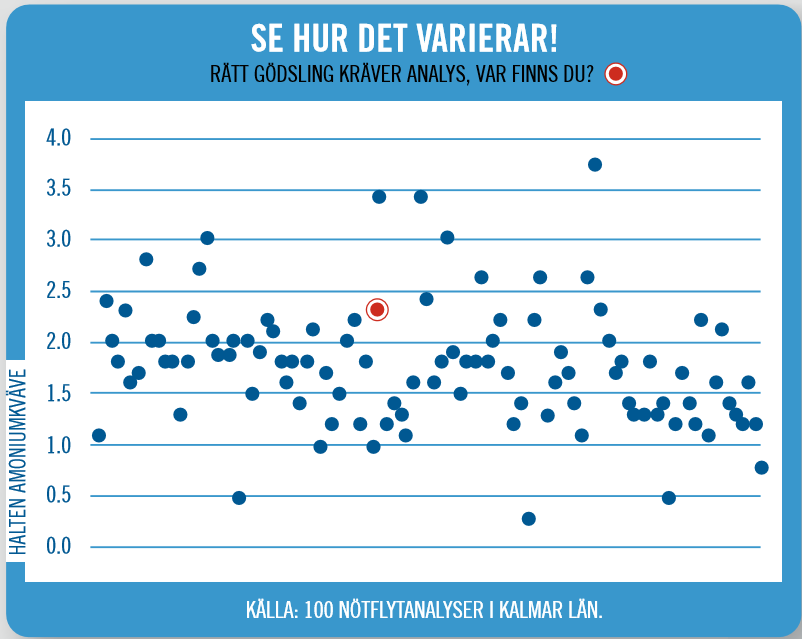 [Speaker Notes: För att minska risken att gödsla med för mycket kväve, som kan leda till olika kväveförluster och lustgasavgång, eller för lite kväve, så är det viktigt att göra egen analys av den organiska gödseln (ej fast- och djupströgödsel). Kväveinnehållet kan variera mycket.]